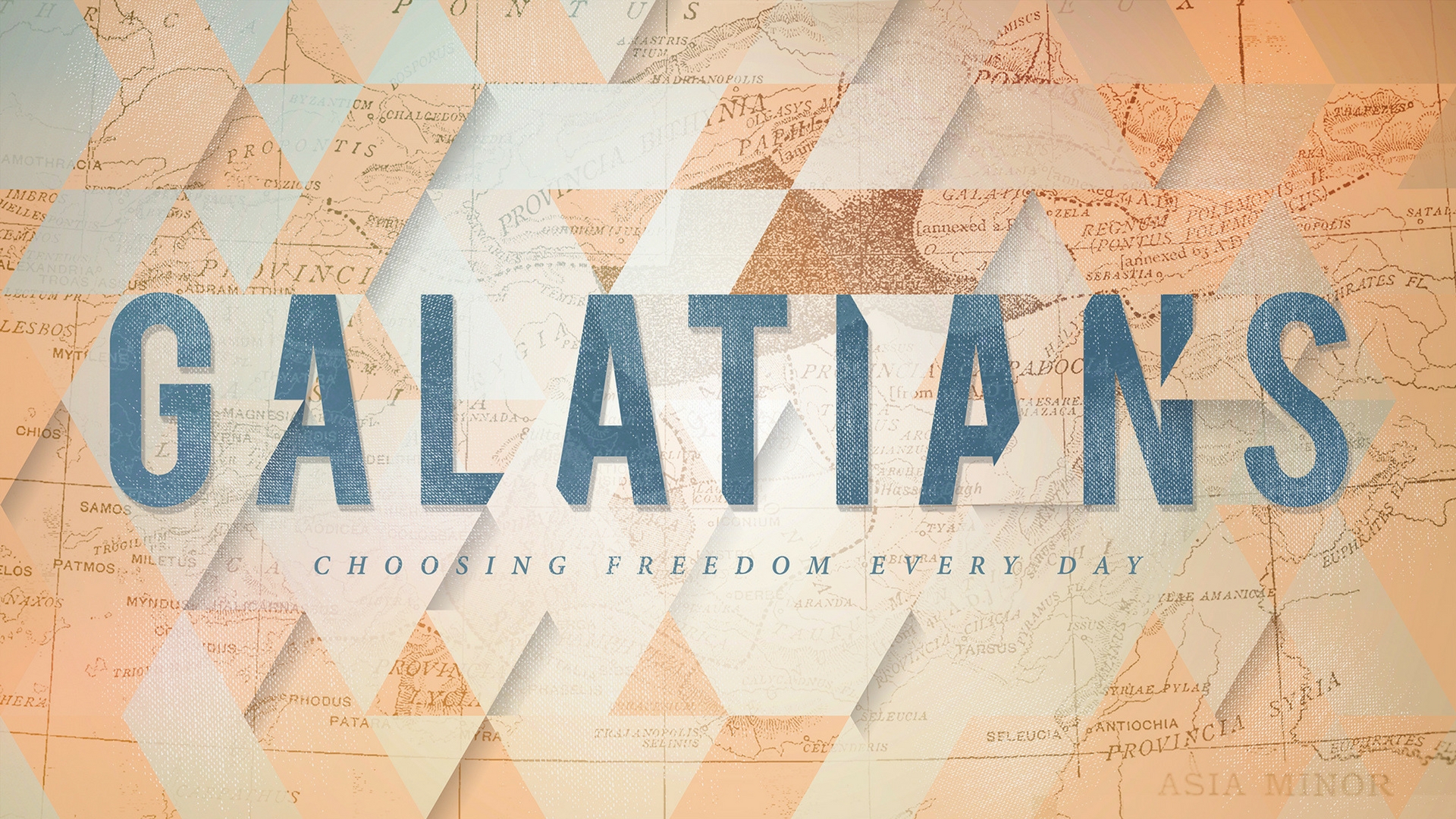 FREEDOM THROUGH ADOPTION
Galatians 3:26 – 4:7
26 So in Christ Jesus you are all children of God through faith, 27 for all of you who were baptized into Christ have clothed yourselves with Christ. 28 There is neither Jew nor Gentile, neither slave nor free, nor is there male and female, for you are all one in Christ Jesus. 29 If you belong to Christ, then you are Abraham’s seed, and heirs according to the promise.
What I am saying is that as long as an heir is underage, he is no different from a slave, although he owns the whole estate. 2 The heir is subject to guardians and trustees until the time set by his father. 3 So also, when we were underage, we were in slavery under the elemental spiritual forces of the world.
4 But when the set time had fully come, God sent his Son, born of a woman, born under the law, 5 to redeem those under the law, that we might receive adoption to sonship. 6 Because you are his sons, God sent the Spirit of his Son into our hearts, the Spirit who calls out, “Abba, Father.” 7 So you are no longer a slave, but God’s child; and since you are his child, God has made you also an heir.
WHAT WE ARE IN CHRIST  Vs 26-29
1.	In Christ we are sons of God  (Vs26,27)

God is now our Father, who in Christ has accepted and forgiven us. 
We are no longer prisoners awaiting our sentence nor are we children under the restraint of a tutor. We are sons of God & heirs of His kingdom.

We can enjoy the status & privileges of grown-up sons.
WHAT WE ARE IN CHRIST  Vs 26-29
Our baptism as a believer is a visible sign that we have been united with Christ.

Faith is the means of our union with Christ. Faith secures the union; baptism signifies it outwardly & visibly.

Thus in Christ, by faith inwardly (v26) & baptism outwardly (v27), we rejoice that we are sons of God.
WHAT WE ARE IN CHRIST  Vs 26-29
2. In Christ we are all one  (v28)

No distinction of RACE – “There is neither Jew nor Greek.” 
No distinction of RANK – “There is neither slave nor free.”  
No distinction of SEX – “There is neither male nor female.”
WHAT WE ARE IN CHRIST  Vs 26-29
“When we say that Christ has abolished these distinctions, we mean not that they don’t exist, but that they do not matter. They are still there, but they no longer create any barriers to fellowship. We recognise each other as equals, brothers and sisters in Christ.” 	John Stott
WHAT WE ARE IN CHRIST  Vs 26-29
In Christ we are Abraham’s Seed (v29)

We not only belong to God & to each other but we belong to Abraham. We take our place along with all those who through faith have been made righteous.
 We have an amazing heritage. We are the spiritual seed of our father Abraham. In Christ we have become heirs of the promise which God made to Abraham.
Our Condition Under The Law (Gal. 4:1-3)
Picture – A boy who is heir to a great estate. It is already his by promise but not in reality.

During his young years, he is no better off than a slave even although he owns the whole estate.

He is controlled by “guardians & trustees”. They boss him around. He has no freedom. He is in bondage until the time of his freedom arrives ie “until the time set by his father” Gal. 4:2
Our Condition Under The Law (Gal. 4:1-3)
What was this bondage? 
(a)	A bondage to the law – the law was our “guardian” keeping 	us in slavery and we needed to be freed from its control. 
(b)	A bondage to the law – to the “basic principles of the world” 	– living our lives according to worldly ways.

Ultimately, we were being led astray by Satan.

God intended the law to reveal sin and to drive people to Christ; Satan uses it to reveal sin and to drive people to despair.
God’s Action Through Christ (Vs 4-7)
God in his perfect timing (v4) did two things:

God Sent His Son (v4)
	His purpose in sending Jesus was both to ‘redeem’ us and to 	‘adopt’ us; not just to rescue from slavery, but to make slaves 	into sons. (vs 5-7)

	Born of woman – his humanity. 
	Born under law – his Jewishness - of a Jewish mother, into the 	Jewish nation, subject to the Jewish law. 

	He perfectly fulfilled the righteousness of the law in its entirety.
God’s Action Through Christ (Vs 4-7)
The divinity of Christ (God’s Son), the humanity of Christ (Mary’s Child) & the righteousness of Christ (his sinlessness) qualified him to be our redeemer. 

“If He had not been man, he could not have redeemed men. If he had not been a righteous man, He could not have redeemed unrighteous men. And if He had not been God’s Son, He could not have redeemed men for God or made them the sons of God.”   John Stott
God’s Action Through Christ (Vs 4-7)
2. 	God Sent His Holy Spirit Into Our Hearts (v6)
	When we cry “Abba! Father!” it is the Holy Spirit 	bearing witness with our spirit that we are children 	of God. 
	“Abba!” is the word Jesus used in intimate prayer 	to His ‘Father’ (God).
	God’s purpose was not only to secure our sonship 	by His Son, but to assure us of it by His Spirit.
God’s Action Through Christ (Vs 4-7)
God sent His Son that we might have the status of sonship, and He sent His Spirit that we might have an experience of it.

We are no longer slaves but sons, and as a result of being sons, we are heirs of God. Everything that God has at His disposal is available for us to share in. 

IT IS ALL MADE POSSIBLE BY HIS GRACE. Hallelujah!
REFLECT
Are you “In Christ”? Have you received him into your life through faith? What is stopping you from getting baptised?

As a Christian, are there any attitudes you are holding onto that deprive others of Christ’s love?

Have you experienced the Holy Spirit’s witness with your spirit that you truly are a son?
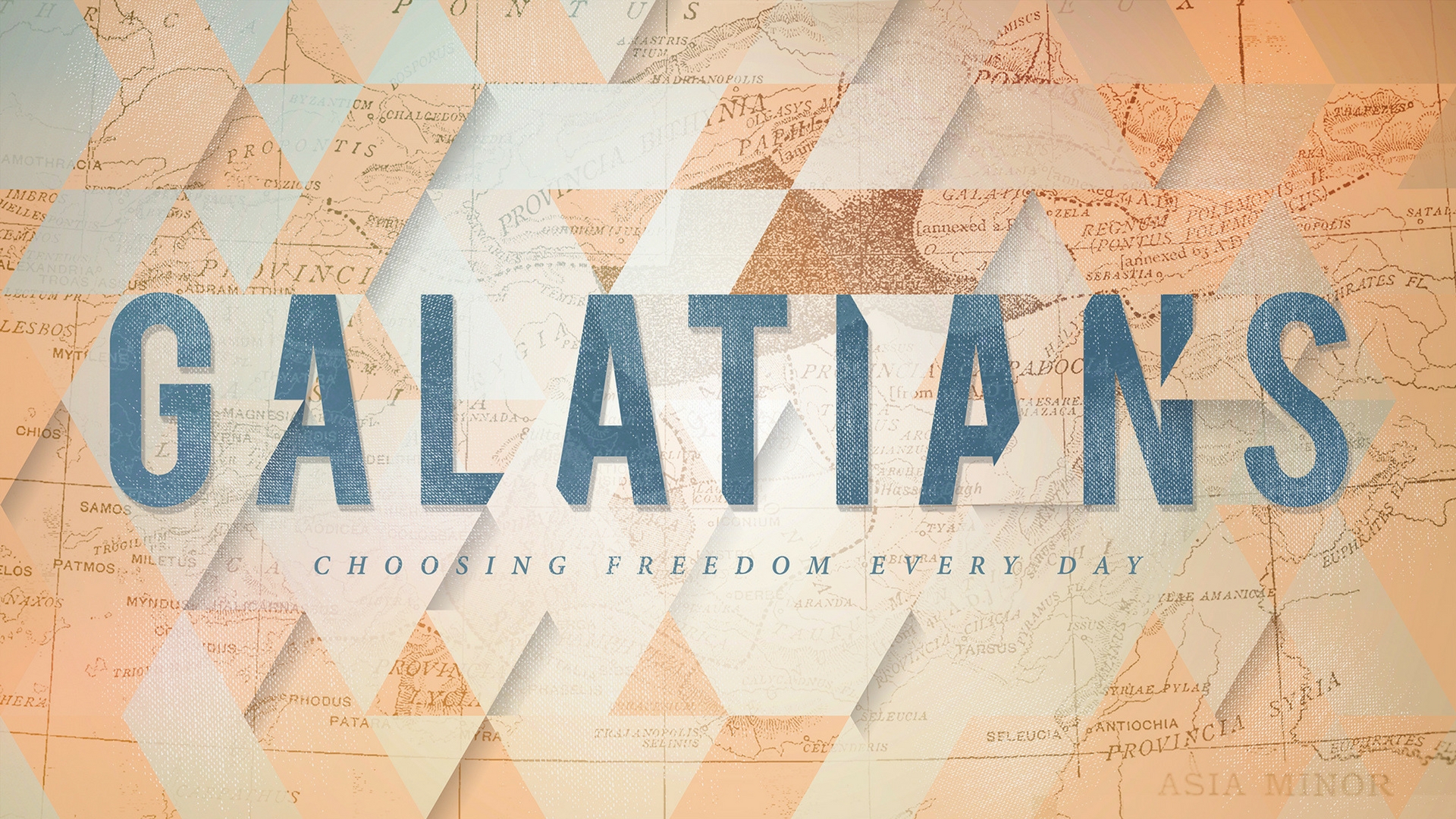